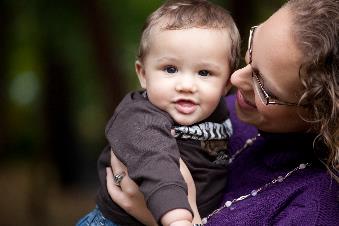 When life becomes challenging, finding help shouldn’t be
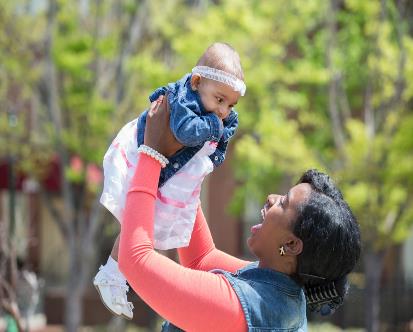 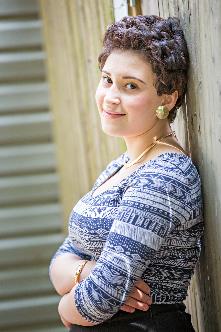 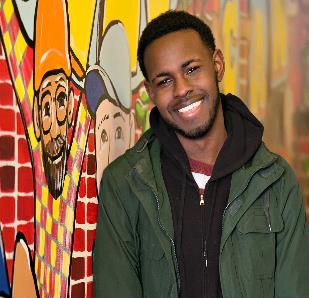 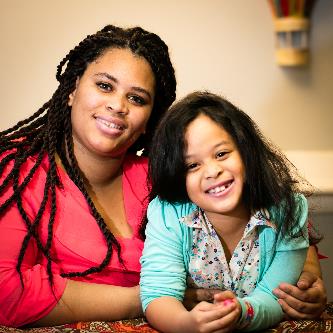 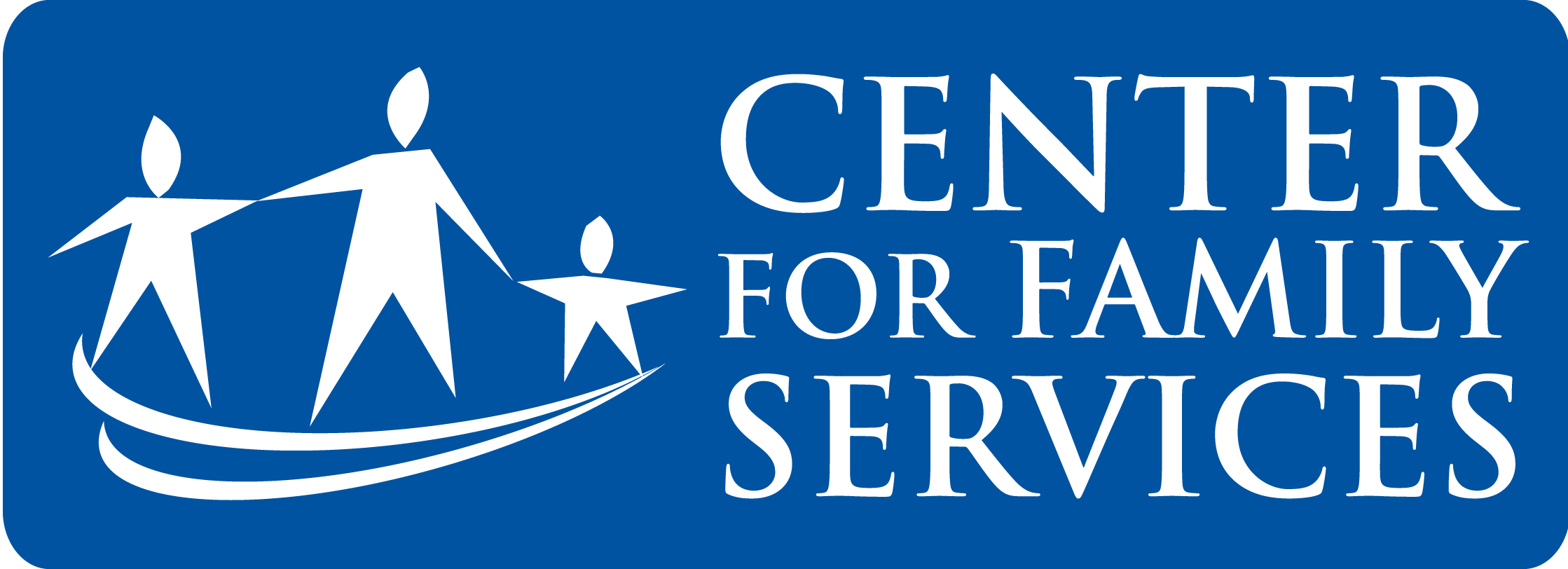 [Speaker Notes: Marion/Cindy to introduce Richard.]
Who We Are
Center For Family Services is a leading non-profit social services provider offering a strong and innovative continuum of care with comprehensive and evidence-based services. Headquartered in Camden City, Egg Harbor Township, East Orange, and Washington, New Jersey, Center For Family Services offers life-changing services in convenient and accessible locations across the state. 

Center For Family Services is an employer and a service provider dedicated to diversity, equity and inclusion. Cultural competence and awareness is a critical component of workplace culture and service delivery.
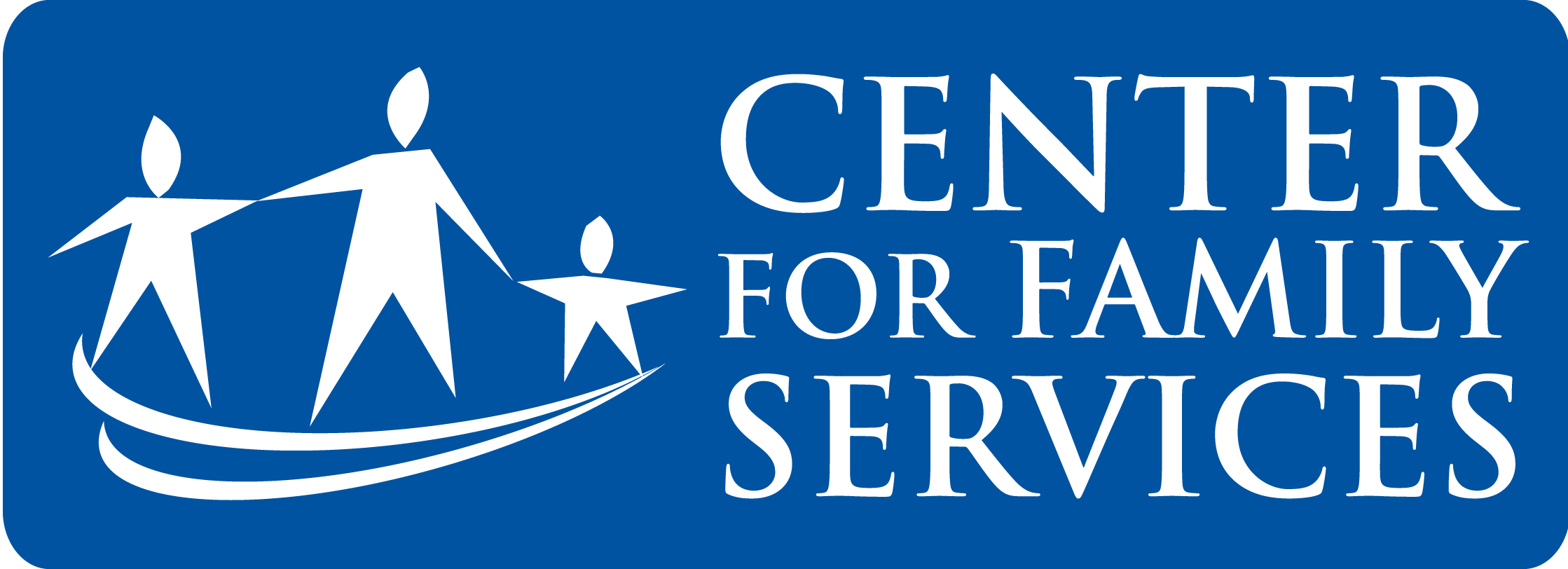 [Speaker Notes: Share info about where we started,  the history of the organization, how we joined forces with two other orgs to form Center For Family Services. 

Highlight how far we have come as an organization. Share that we were once like FSA.

Share a memory of the 2000 merger.

Share how we were once the same size as FSA....what it was like to have a staff of 50/100 people.... that many of our staff enjoy remembering those days! This may help to bridge the gap…create a sense of commonality. 

Share info on our reputation in the community and how how we gain the trust of those we serve.

Touch on improvements – that we’re constantly improving what we do and how we do it. One of our greatest strengths is our fearlessness. We are not afraid to shy away from difficult work.]
Locations
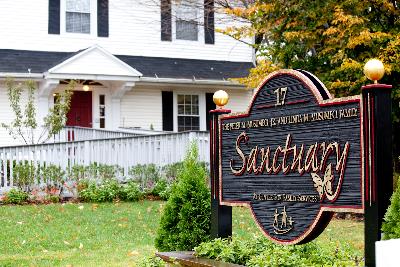 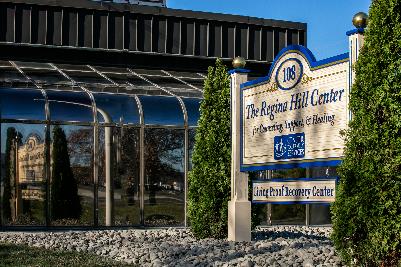 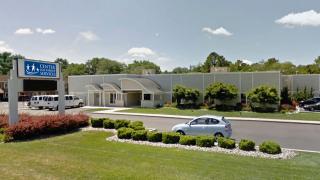 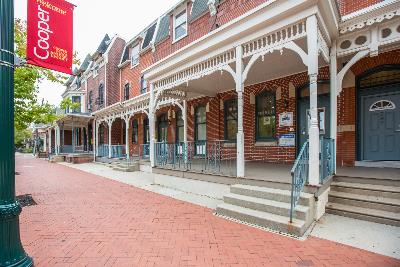 Center For Family Services has over 100 locations across New Jersey.
[Speaker Notes: Center For Family Services has over 80 locations across New Jersey and provides services in Atlantic, Burlington, Camden, Cape May, Cumberland, Essex, Gloucester, Morris, Ocean, Passaic, Salem, and Sussex counties]
Our Mission and Vision
The mission of Center For Family Services is to support and empower individuals, families, and communities to achieve a better life through vision, hope, and strength. 

The vision of Center For Family Services is for all people to lead capable, responsible, fulfilled lives in strong families and healthy communities.
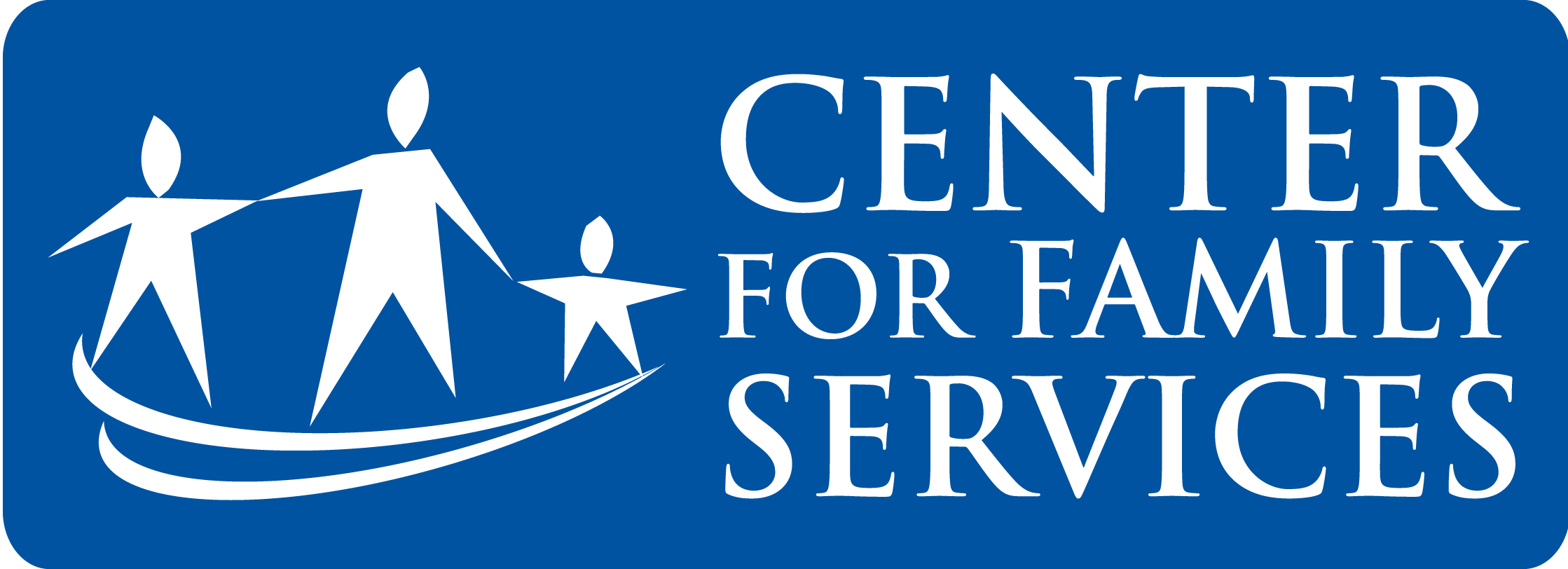 [Speaker Notes: As an organization, we rally around a common goal in changing and strengthening lives. Together we bring our talents, knowledge, experiences, and expertise to provide life-changing services to our community.]
Our Company Culture
Team-focused 
Family-oriented
Mission-driven 
Community-focused 
Compassionate
Open minded
Change makers 
“Whatever it takes” attitude 
Forward thinking
Service Areas
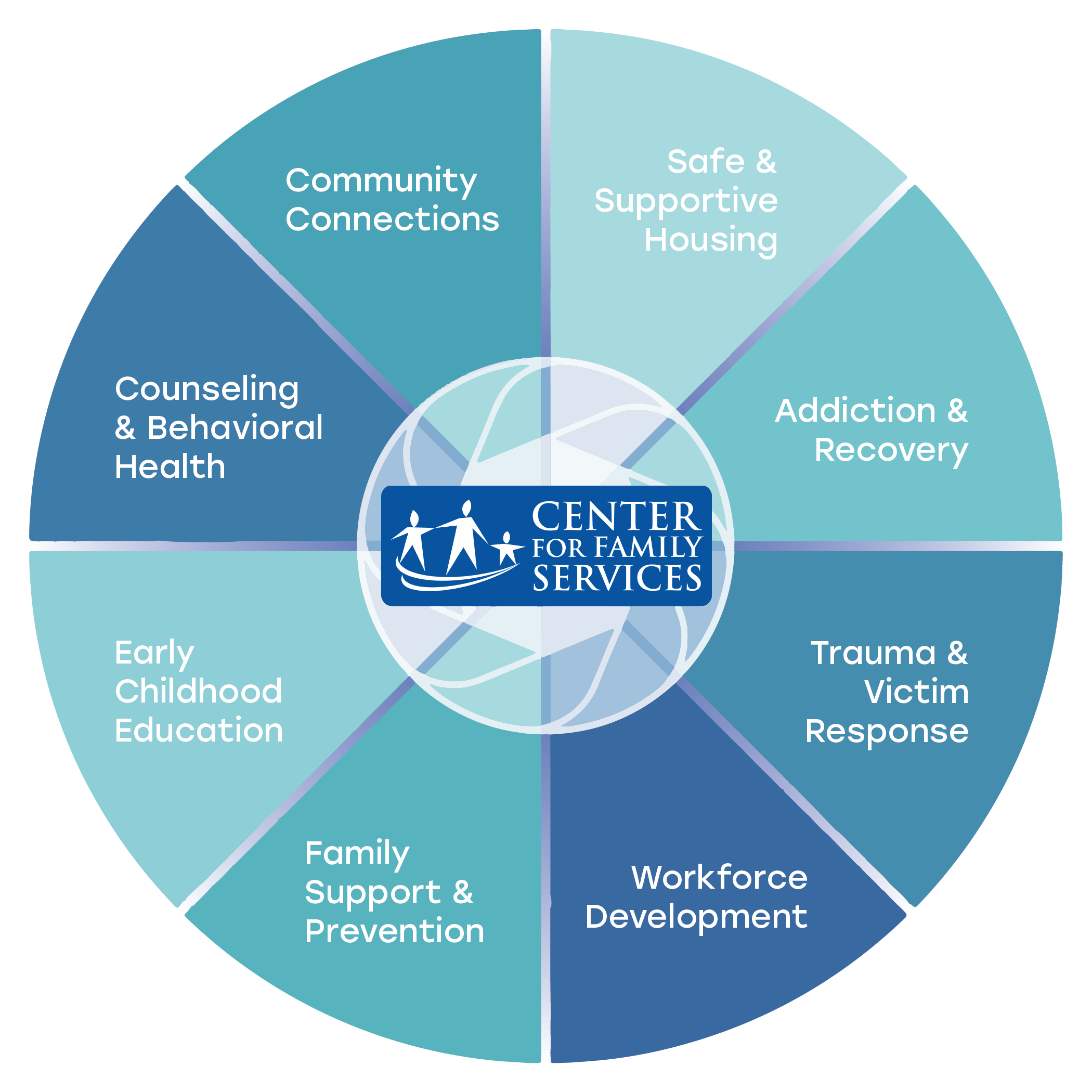 Center For Family Services offers a comprehensive continuum of care and a broad range of services to best meet the current and changing needs across the New Jersey community.
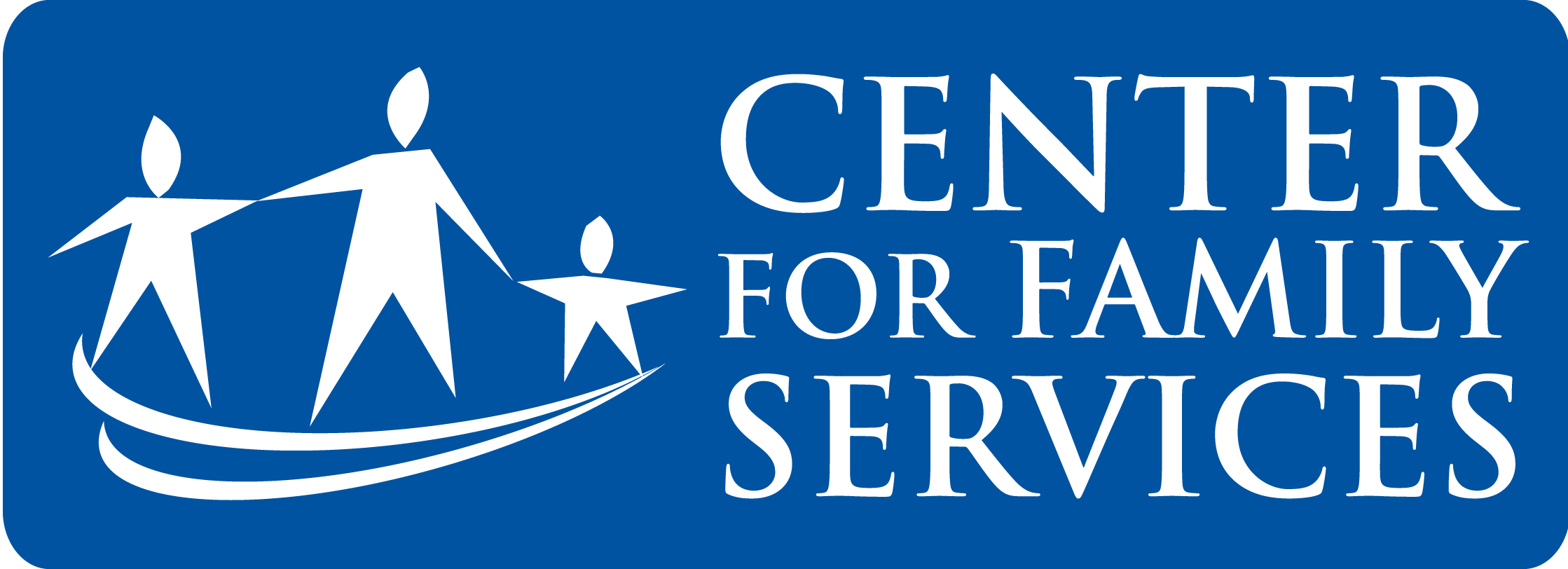 [Speaker Notes: Through more than 70 programs, the Center For Family Services’ network of 1000+ staff works closely with individuals and families to develop solutions to difficulties they may be facing and create paths for greater self-sufficiency.

8 Areas of Service -- Our comprehensive continuum of care includes: Community Connections, Counseling & Behavioral Health, Early Childhood Education, Family Support & Prevention, Safe & Supportive Housing, Substance Abuse Services, Victim & Trauma Services, and Workforce Development.

Through these services we are changing lives.]
Core Values
Culture of Respect 
Service – focused
Ethical 
Moral 
Diverse
Leaders 
Accountability 
Gratitude 
Progressive 
Excellence
[Speaker Notes: Our core values highlight what we stand for. They define who we are as an organization. Our core values guide our behaviors, our desires, our actions. They help us to determine if the organization is fulfilling our goals. 

In this ever-changing industry, core values are constant. As you join our team, do your best to follow these values that we have put into place and I believe you will then understand how these values help us to maintain our presence as a leading social services agency and the far-reaching goal of changing lives around us.]
Continuous Quality Improvement
Council on Accreditation 
CQIP Committee
Evidence based programming
Policy development 
Best practices
Improving compliance
Funders & licensing requirements
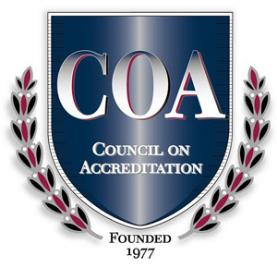 [Speaker Notes: Center For Family Services participates in an accreditation process every three years.

Experienced reviewers shared that Center For Family Services is one of the best organizations they have ever reviewed. This is a testament to our long-standing success as a social services provider and commitment to providing high-quality, innovative care to individuals and families. We are proud to be accredited, as it is a measure of excellence to gauge how well we truly live our mission and core values.]
Advocacy
We intervene for the individuals and families we serve on more than just a micro level.  
As an agency, we also are a leader in the community and lend our voice for macro level change. 
Advocate for policy change
Legislation
Educating legislators
Coalitions
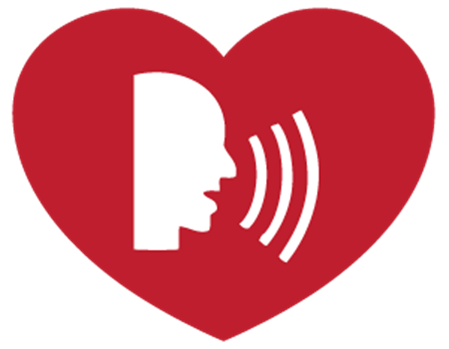 [Speaker Notes: Center For Family Services changes the lives of people in need on more than just a micro level. Like FSA, we are a leader in the community in bringing change at the macro level as well.]
TITLE
Add content
TITLE
Add content
TITLE
Add content
TITLE
Add content
TITLE
Add content
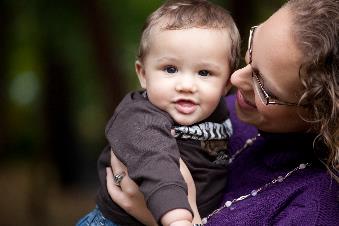 Experienced Care
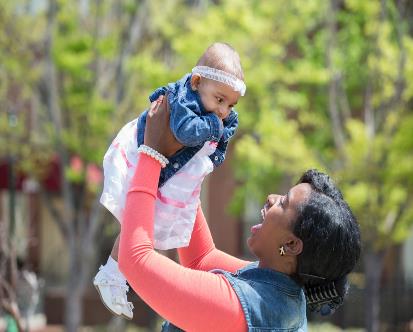 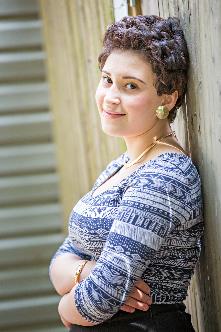 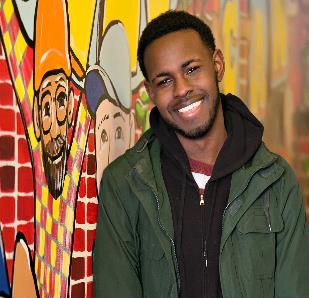 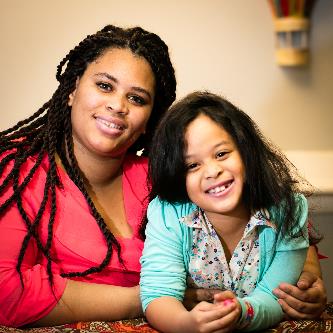 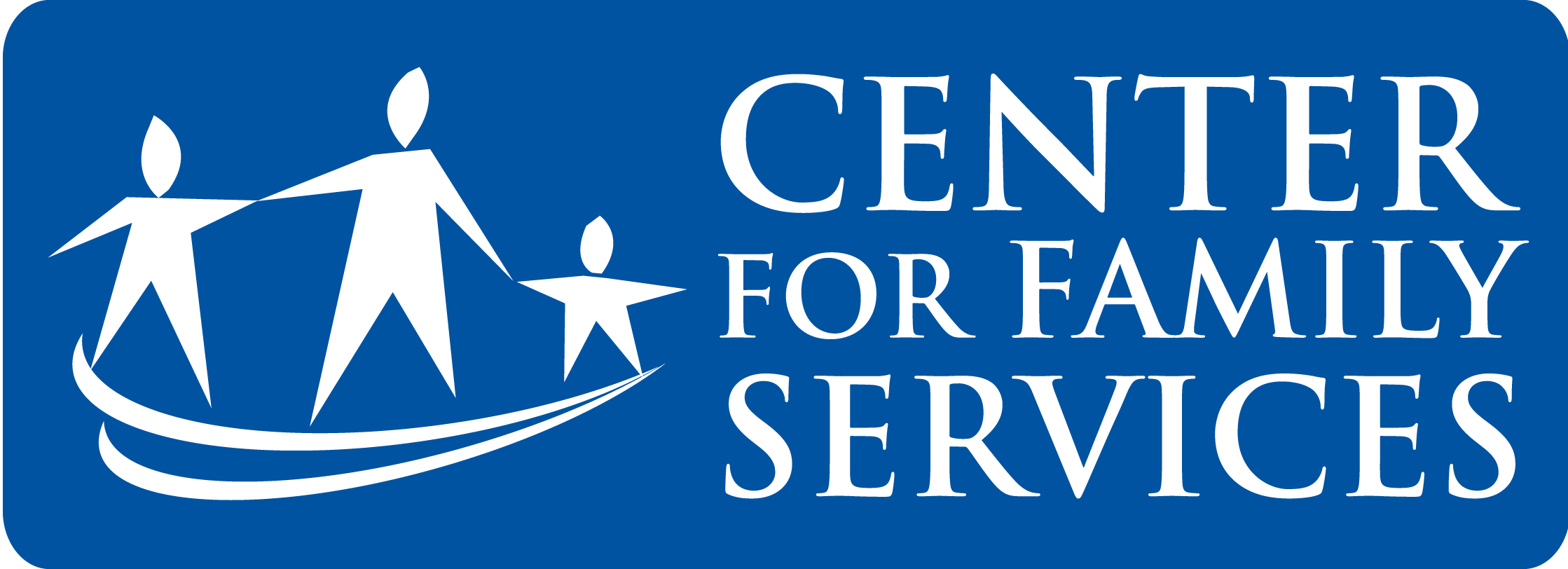 [Speaker Notes: Transition to Staff Presentations


Cindy/Marion to thank Richard for presenting and to introduce our first presenter.]